Solving one and two step inequalities
–10 ≥ q
or q ≤ –10
–15
–10
–5
0
5
15
Solve the inequality and graph the solutions. Check your answer.
–50 ≥ 5q
Since q is multiplied by 5, divide both sides by 5.
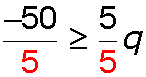 The solution set is {q:q ≤ –10}.
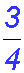 Since r is multiplied by     , multiply both sides by the reciprocal of     .
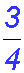 0
2
4
6
8
10
14
20
12
18
16
Solve the inequality and graph the solutions.
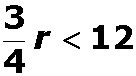 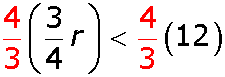 r < 16
The solution set is {r:r < 16}.
–b
–a
0
a
b
b > –a
Multiply both sides by –1.
–b     a
You can tell from the number line that      –b < a.
Look at the number line below.
Since x is divided by –3, multiply both sides by –3. Change    to   .
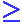 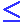 10
14
16
18
20
22
24
26
28
30
12
Solve the inequality and graph the solutions.
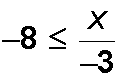 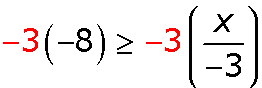 24  x
(or x  24)
8 + 3y ≥ 29
–8           –8
–8
–10
–6
–4
0
2
4
6
8
10
–2
Solve the inequality and graph the solutions.
8 + 3y ≥ 29
3y ≥ 21
y ≥7
–8 + 4x ≤ 8
+8         +8
–8
–10
–6
–4
0
2
4
6
8
–2
10
Solve the inequality and graph the solutions.
–4(2 – x) ≤ 8
−4(2 – x) ≤ 8
−4(2) − 4(−x) ≤ 8
4x ≤ 16
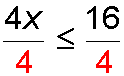 The solution set is {x:x ≤ 4}.
x ≤ 4